わたしの未来への種まき
例）
農業あこがれの職業にするために、
獲れたての野菜の美味しさを伝える
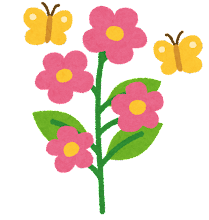 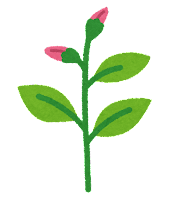 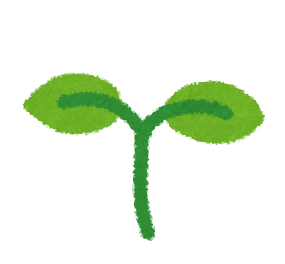 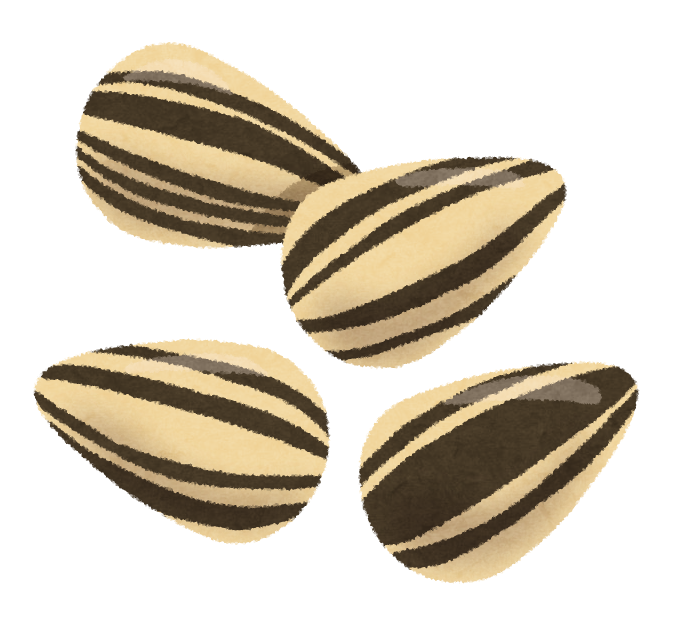 （名前）or（〇〇〇〇農園）
わたしの未来への種まき
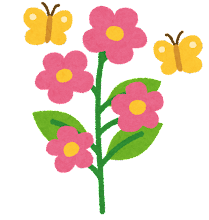 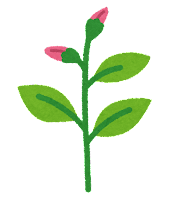 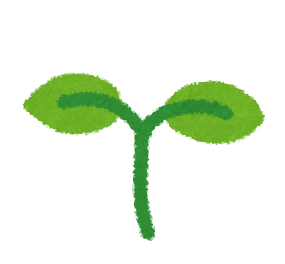 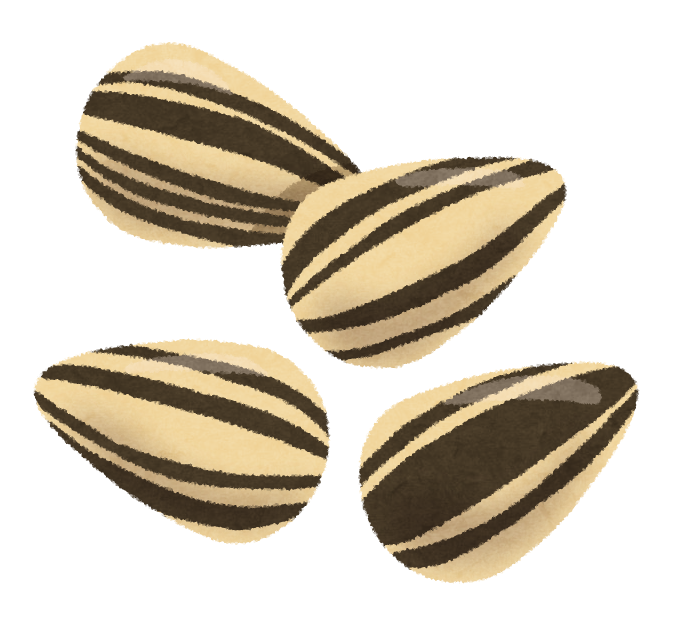